SQL Command#03
จัดทำโดย 
สุรินทร์ทิพ  ศักดิ์ภูวดล
คณะ ICT มหาวิททยาลัยพะเยา
เสริม Join แบบอื่น
วิธีการ Join
Different Types of SQL JOINs
Here are the different types of the JOINs in SQL:
(INNER) JOIN: Returns records that have matching values in both tables
LEFT (OUTER) JOIN: Returns all records from the left table, and the matched records from the right table
RIGHT (OUTER) JOIN: Returns all records from the right table, and the matched records from the left table
FULL (OUTER) JOIN: Returns all records when there is a match in either left or right table
Different Types of SQL JOINs
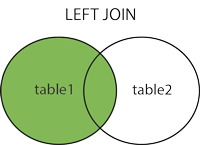 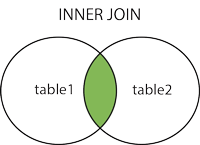 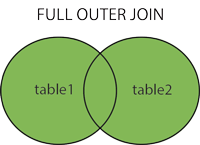 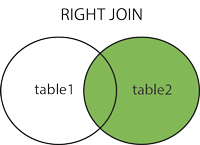 INNER JOIN
The INNER JOIN keyword selects records that have matching values in both tables. (จะเลือกแสดงข้อมูลที่ตรงกันทั้ง 2 table)
SELECT column_name(s)FROM table1INNER JOIN table2ON table1.column_name = table2.column_name;
SELECT *
FROM color
INNER JOIN sales_car
ON color.color_id = sales_car.color_id
SELECT sales_car.sale_id,sales_car.sale_id,
sales_car.color_id,color.Color_desc
FROM color
INNER JOIN sales_car
ON color.color_id = sales_car.color_id
INNER JOIN
select * from Color

select * from sales_car

SELECT *
FROM color
INNER JOIN sales_car
ON color.color_id = sales_car.color_id
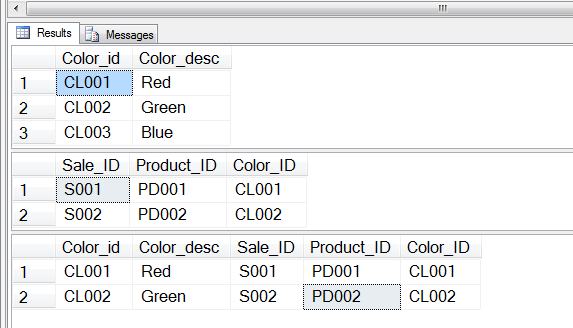 (INNER) JOIN
SELECT column_name(s)FROM table1INNER JOIN table2ON table1.column_name = table2.column_name;
SELECT Sales.Receipt_No,Sales.Cust_Id,Customer.Cust_Name
FROM Sales 
INNER Join Customer
ON Sales.Cust_Id=Customer.Cust_Id;
LEFT JOIN
The LEFT JOIN keyword returns all records from the left table (table1), and the matched records from the right table (table2). The result is NULL from the right side, if there is no match.  แสดงข้อมูลที่อยู่ทางซ้าย (คือ table1) เป็นหลัก
SELECT column_name(s)FROM table1LEFT JOIN table2ON table1.column_name = table2.column_name;
SELECT *
FROM color 
LEFT JOIN sales_car
ON color.color_id = sales_car.color_id
SELECT sales_car.sale_id,sales_car.sale_id, sales_car.color_id,color.Color_desc
FROM color 
LEFT JOIN sales_car
ON color.color_id = sales_car.color_id
LEFT JOIN
select * from Color
select * from sales_car

SELECT *
FROM color 
LEFT JOIN sales_car
ON color.color_id = sales_car.color_id
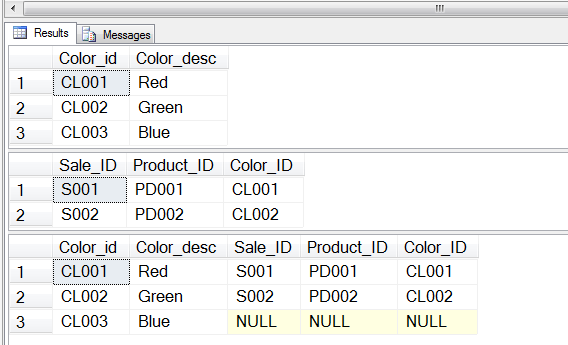 Add Data (S003)
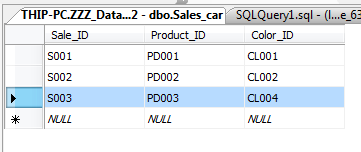 RIGHT JOIN
The RIGHT JOIN keyword returns all records from the right table (table2), and the matched records from the left table (table1). The result is NULL from the left side, when there is no match. แสดงข้อมูลที่อยู่ทางขวา (คือ table2) หลังคำว่า Right join เป็นหลัก
SELECT column_name(s)FROM table1RIGHT JOIN table2ON table1.column_name = table2.column_name;
SELECT *
FROM color 
RIGHT JOIN sales_car
ON color.color_id = sales_car.color_id
SELECT sales_car.sale_id,sales_car.sale_id,
sales_car.color_id,color.Color_desc
FROM color 
RIGHT JOIN sales_car
ON color.color_id = sales_car.color_id
RIGHT JOIN
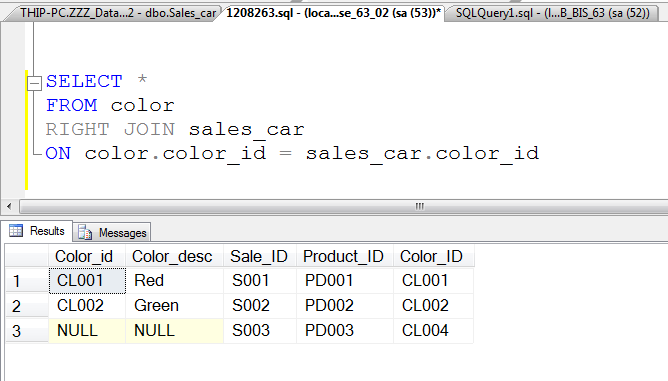 RIGHT JOIN
select * from Color
select * from sales_car

SELECT *
FROM color 
RIGHT JOIN sales_car
ON color.color_id = sales_car.color_id
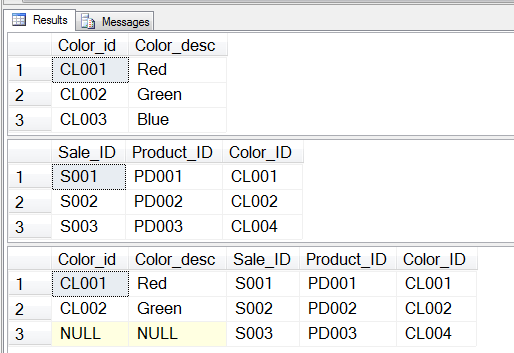 FULL OUTER JOIN
The FULL OUTER JOIN keyword returns all records when there is a match in left (table1) or right (table2) table records. (นำข้อมูลมาหมด)
SELECT column_name(s)FROM table1FULL OUTER JOIN table2ON table1.column_name = table2.column_nameWHERE condition;
FULL OUTER JOIN
select * from Color
select * from sales_car

SELECT *
FROM color 
FULL OUTER JOIN sales_car
ON color.color_id = sales_car.color_id
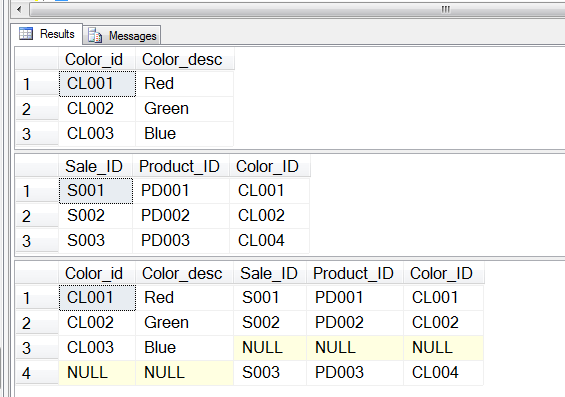 ตัวอย่าง
SELECT Sales.Receipt_No,Sales_Detail.Receipt_No,
Sales_Detail.Product_Id,Sales_Detail.Product_NameEng
FROM Sales LEFT Join Sales_Detail
ON Sales.Receipt_No=Sales_Detail.Receipt_No; (ยึดข้อมูล Table ทางซ้ายมือในคำสั่งเป็นหลัก)


SELECT Sales.Receipt_No,Sales_Detail.Receipt_No,
Sales_Detail.Product_Id,Sales_Detail.Product_NameEng
FROM Sales RIGHT Join Sales_Detail
ON Sales.Receipt_No=Sales_Detail.Receipt_No; (ยึดข้อมูล Table ทางขวามือในคำสั่งเป็นหลัก)


SELECT Sales.Receipt_No,Sales_Detail.Receipt_No,
Sales_Detail.Product_Id,Sales_Detail.Product_NameEng
FROM Sales FULL OUTER JOIN Sales_Detail
ON Sales.Receipt_No=Sales_Detail.Receipt_No; (แสดงทั้งหมด)
Reference :
https://www.w3schools.com/sql/